Презентація на тему:My Dream Profession
Підготував : 
Учень 10 класу 
Кійко Едуард
Світлодолинське 2013
I hope, you like
Plan
Professions in the World
I Would Like to Be a ...
Education
Football Emotions
Working Everyday 
Each Coach Want to Win
The Most Famous Coaches
Quotes of Great Coaches
doctor
farmer
police
taxi
lawyer
pilot
actor
teacher
Professions in the world
There are a lot of professions in the world, they are dangerous and safe, indoors and outdoors, traveling a lot and less.
As for me . . .
As for me, I dream about profession, like a football coach !
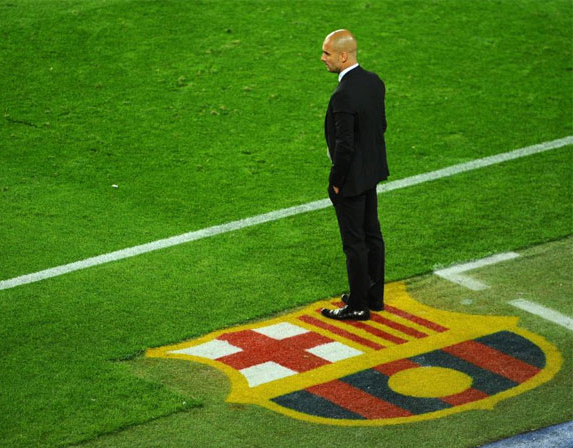 Education
To be a football coach people have to pass coach’s exams



It’s a really funny, when famous footballers are sitting down the tables and learning.
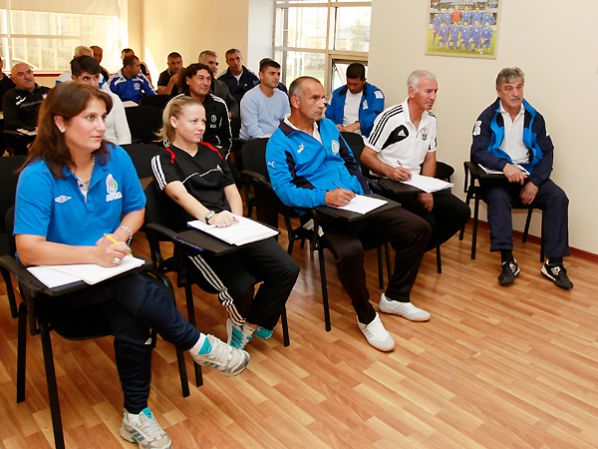 Football Emotions
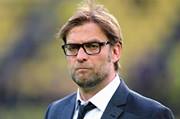 Football is very affective game!
Jurgenn Klopp , 
Borussia Dortmund coach
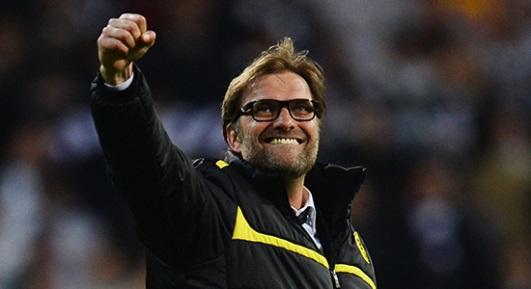 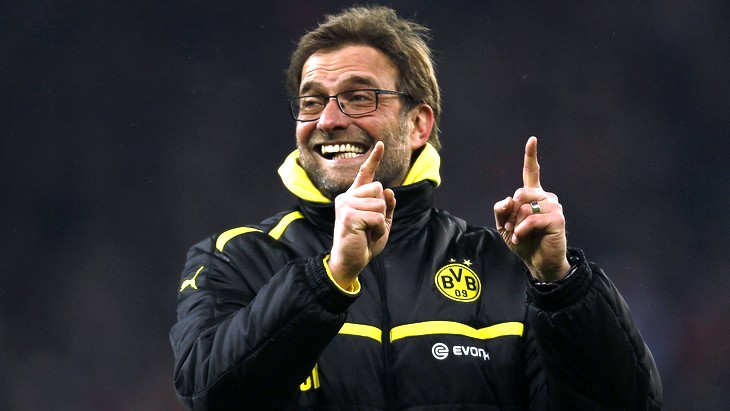 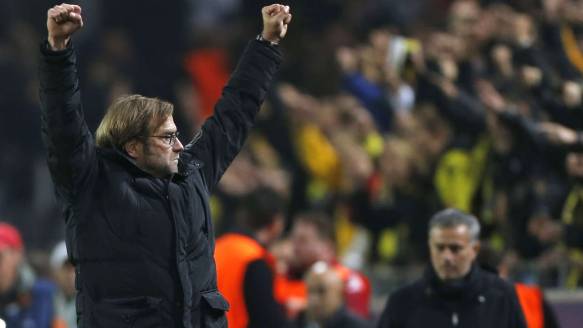 Everyday Work
Football coaches are working hard every day to reach achievements with their teams.
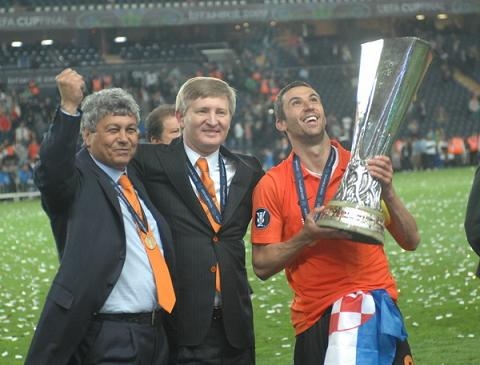 The Main Trophy
European Champions League is the greatest trophies in the world
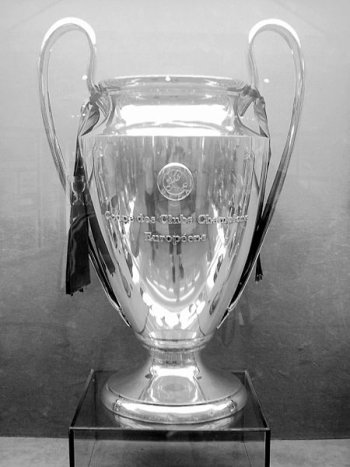 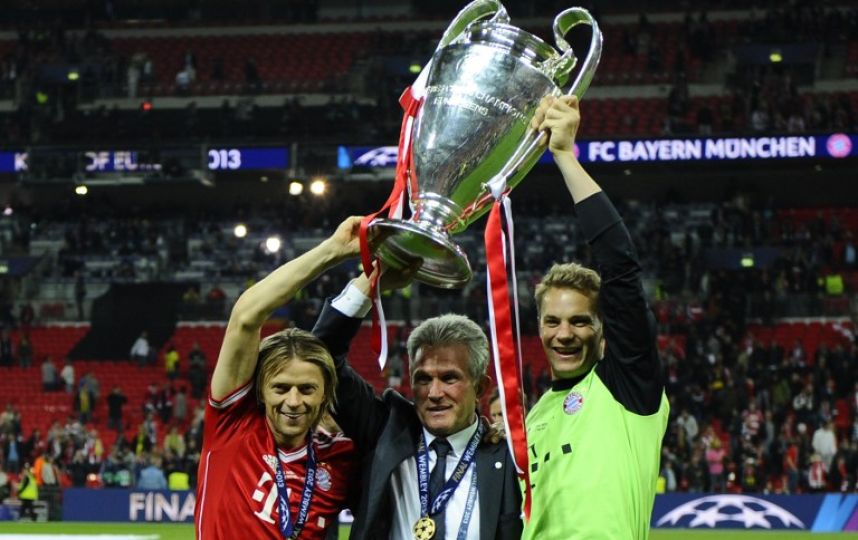 The Most Famous Coaches
There are a lot of football teams and coaches, but only singles are successful.
Jose Mourinho and Pep Guardiola
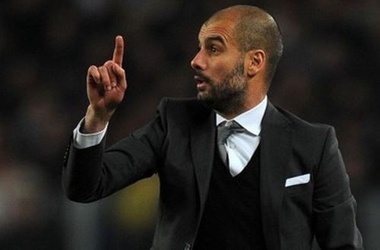 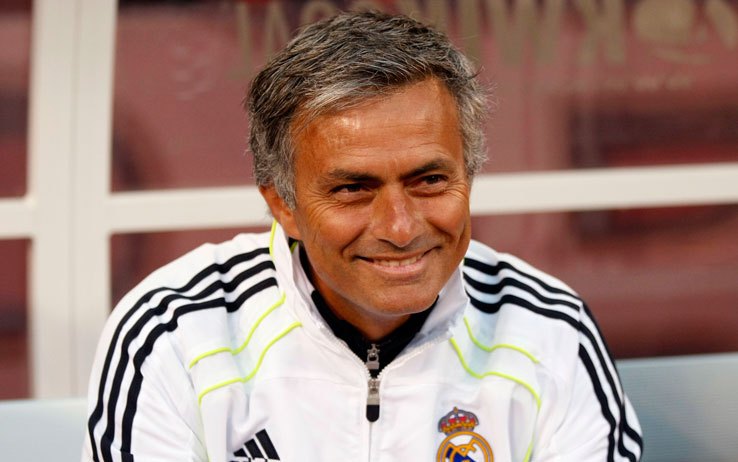 Quotes of Great Coaches
I have bad news. Guys from Frankfurt really can play football !
© Jurgen Klopp
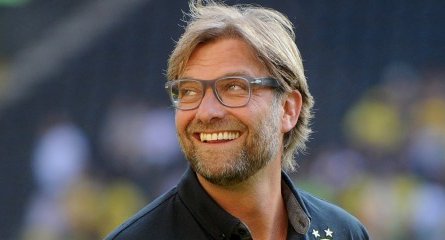 Quotes of Great Coaches
Came into my team and you will never lose
© Jose Mourinho
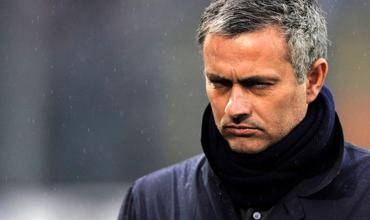 Quotes of Great Coaches
You can’t run more quickly, than the ball is flying
© Pep Guardiola
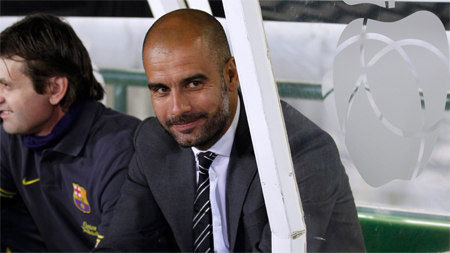 Thank You for Your Attention